Manual for Mealtimes
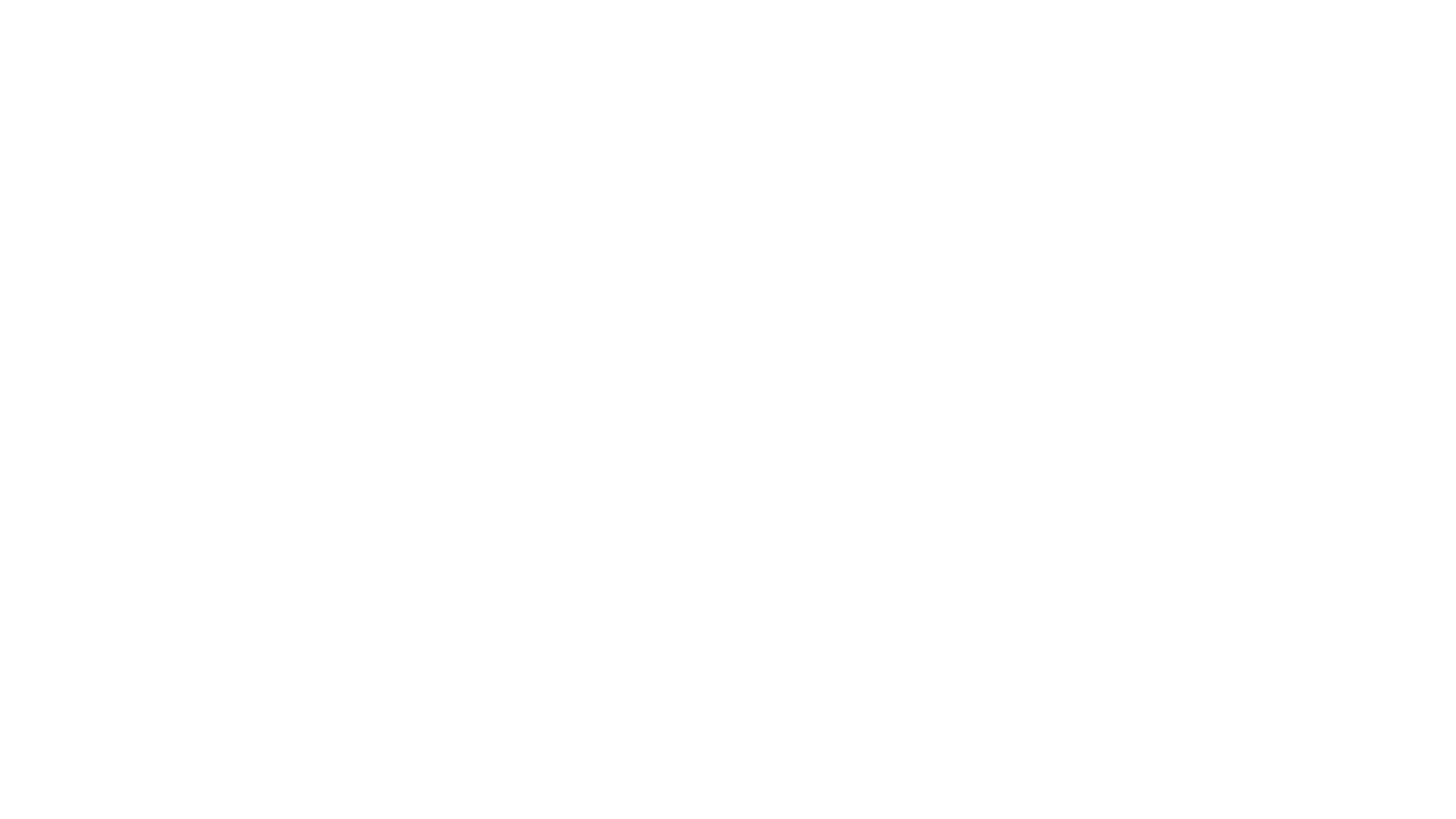 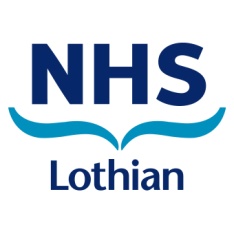 Improving the mealtime experience of people in care homes
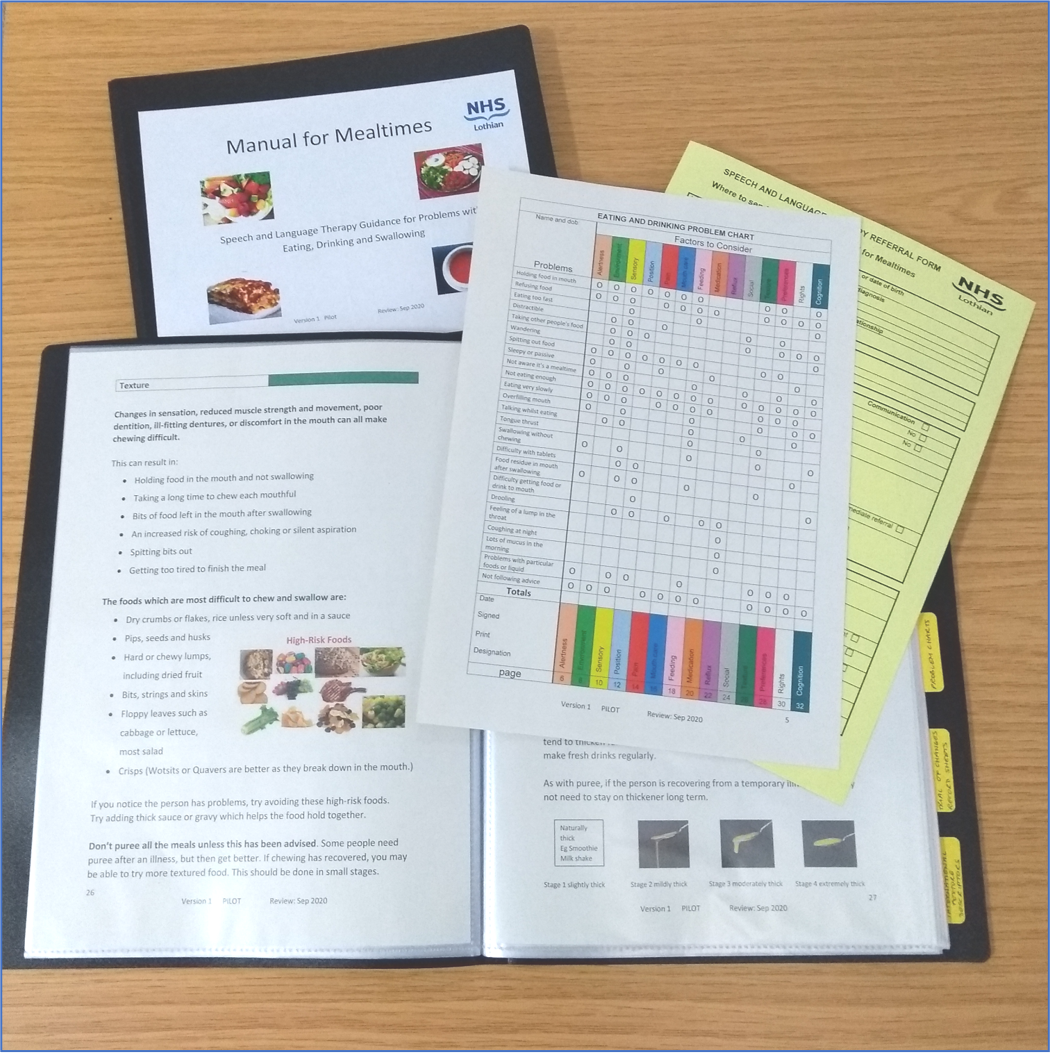 NHS Lothian Adult Speech and Language Therapy Service